CIF21 DIBBs: Scalable Capabilities for Spatial Data SynthesisPI: Shaowen Wang1, Co-PIs: Katarzyna Keahey2, Anand Padmanabhan1Institutions: 1University of Illinois at Urbana Champaign; 2University of Chicago
Award #: 1443080
Objectives
 Establish core spatial data synthesis capabilities to enable data-intensive geospatial problem solving and decision making
 Integrate the data synthesis capabilities on an online platform to ensure open and broad access to the capabilities  
 Develop novel education and training materials for a large number of users to learn and contribute to the capabilities
Data Synthesis Capabilities
Spatial Data Processing; Spatial Data Integration; Spatial Data Presentation; Data Retrieval and Storage
Platform
CyberGISX Platform (http://cybergisx.org) is established as an innovative cyberGIS framework for achieving reproducible and scalable spatial data synthesis based on CyberGIS-Jupyter
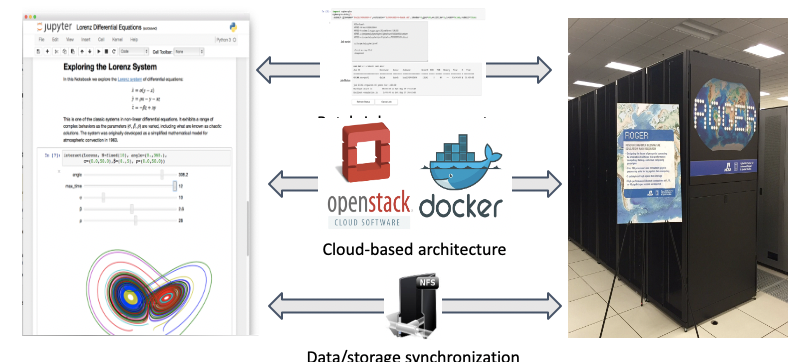 Case Study: Map Flood Inundation at Continental Scale
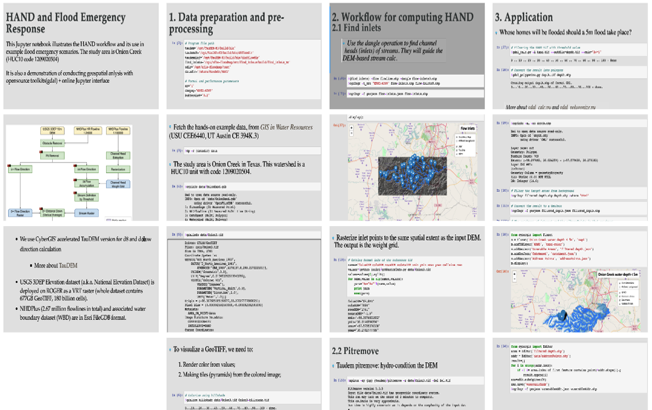 AAG UCGIS 2019 Summer School
* Week-long summer school on Reproducible Problem Solving with CyberGIS and Geospatial Data Science 
* Over 35 students and 10 mentors engaged for collaborative problem solving using CyberGISX 
* Guided by mentors, students developed CyberGIS-Jupyter notebooks for solving interdisciplinary problems
NSF CSSI PI Meeting, Seattle, WA, Feb. 13-14, 2020
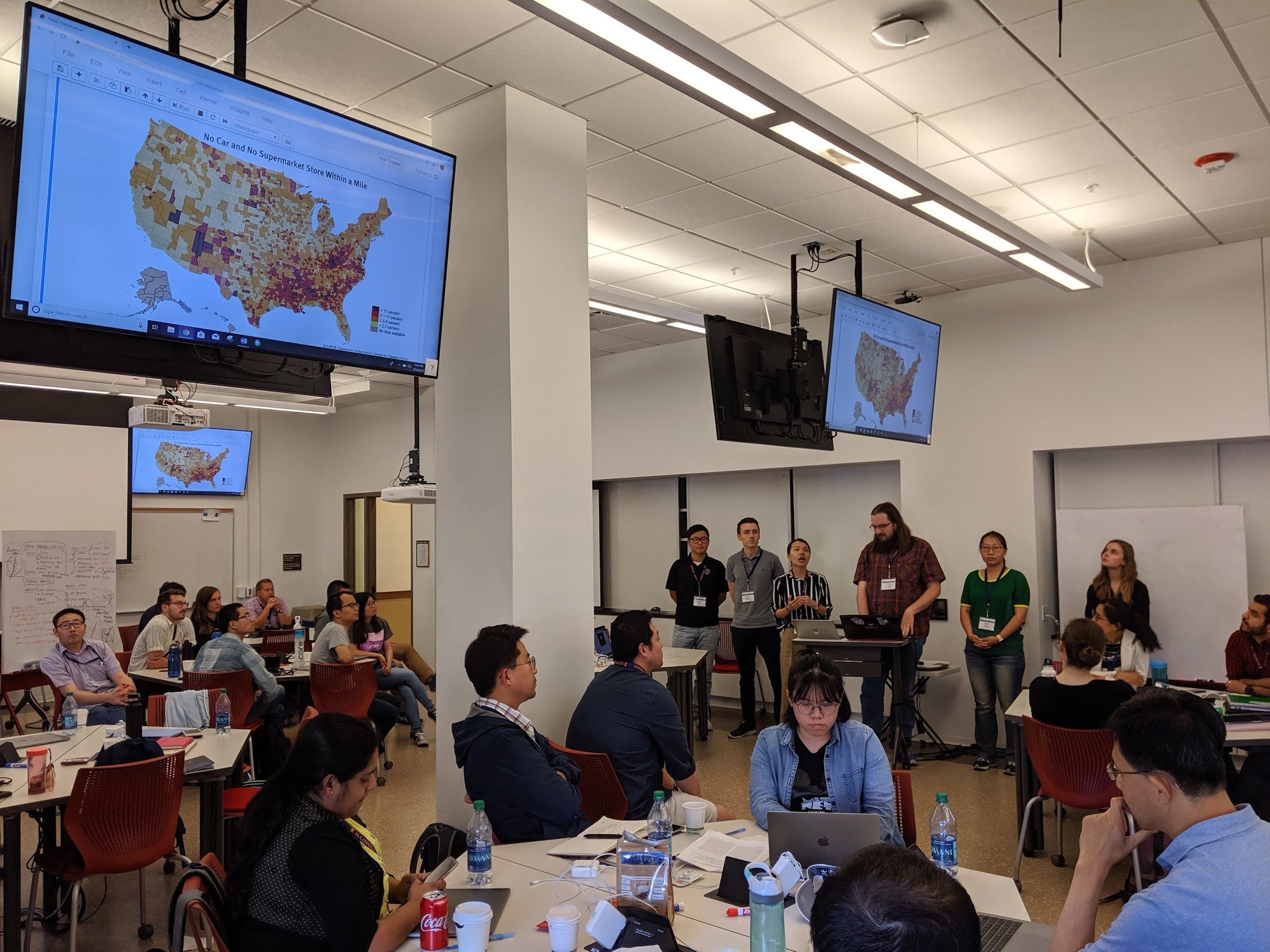